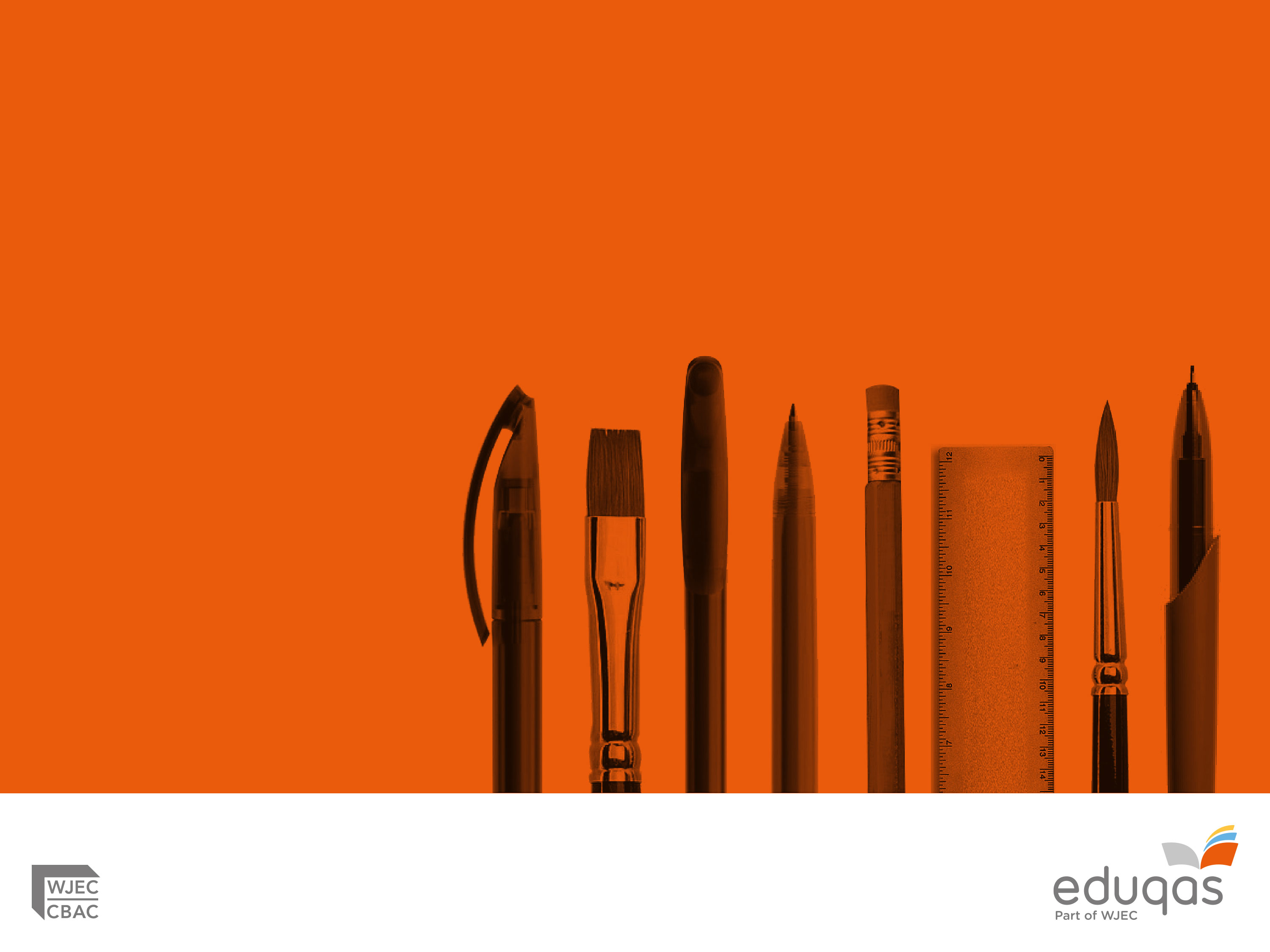 Welcome to our online meeting
GCSE Religious Studies
ROUTE A

New Centre Introduction 

#eduqasrepteam
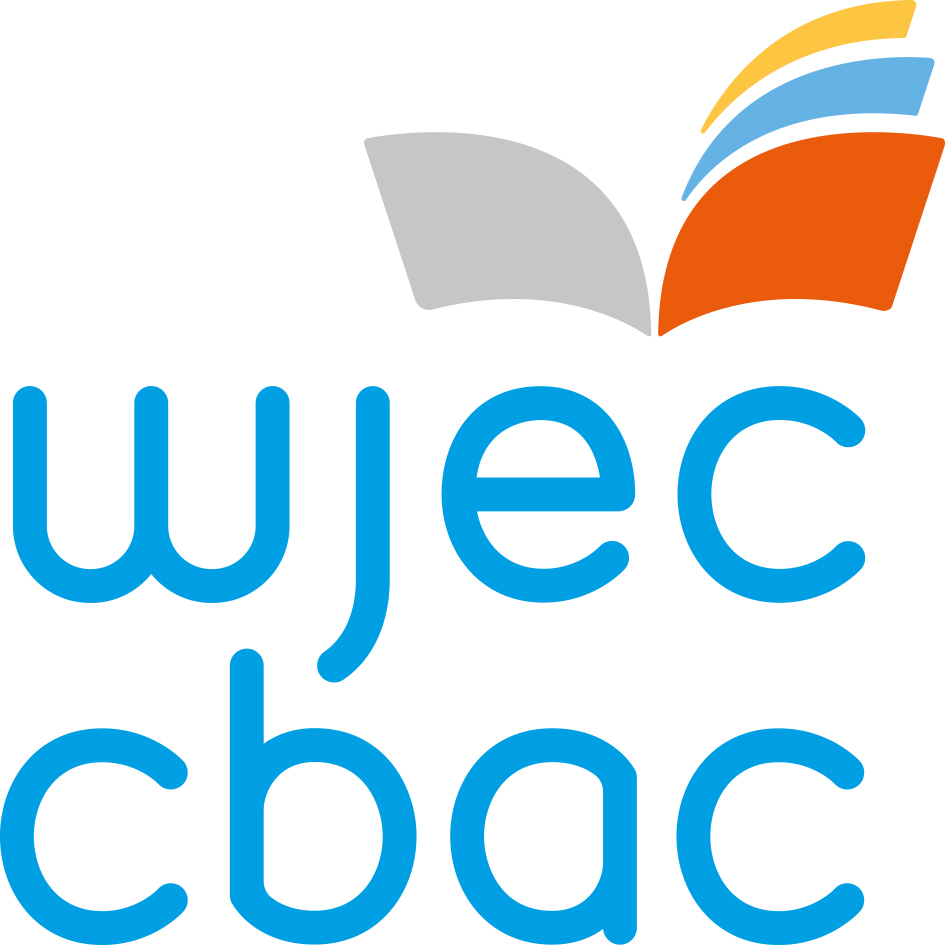 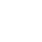 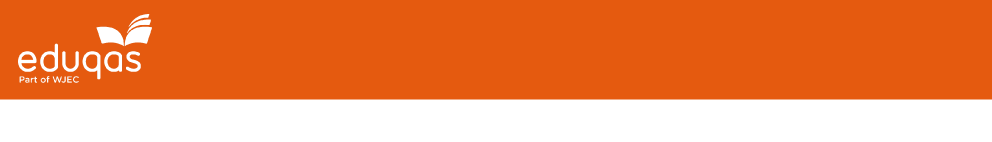 Welcome
Thank you for attending the Eduqas regional team online session today.Please remember to turn your audio and video off. 

If you have questions, please use the Chat function or, if this is not available on your device, email us on hugh.lester@wjec.co.uk .  We will answer as many as we can in the second half. 

Sessions on a variety of qualifications and topics continue until December. Follow the Twitter hashtag #eduqasrepteam to find out more.

Eduqas regional team: here to support you
Email hugh.lester@wjec.co.uk to be put in touch with the rep for your area.
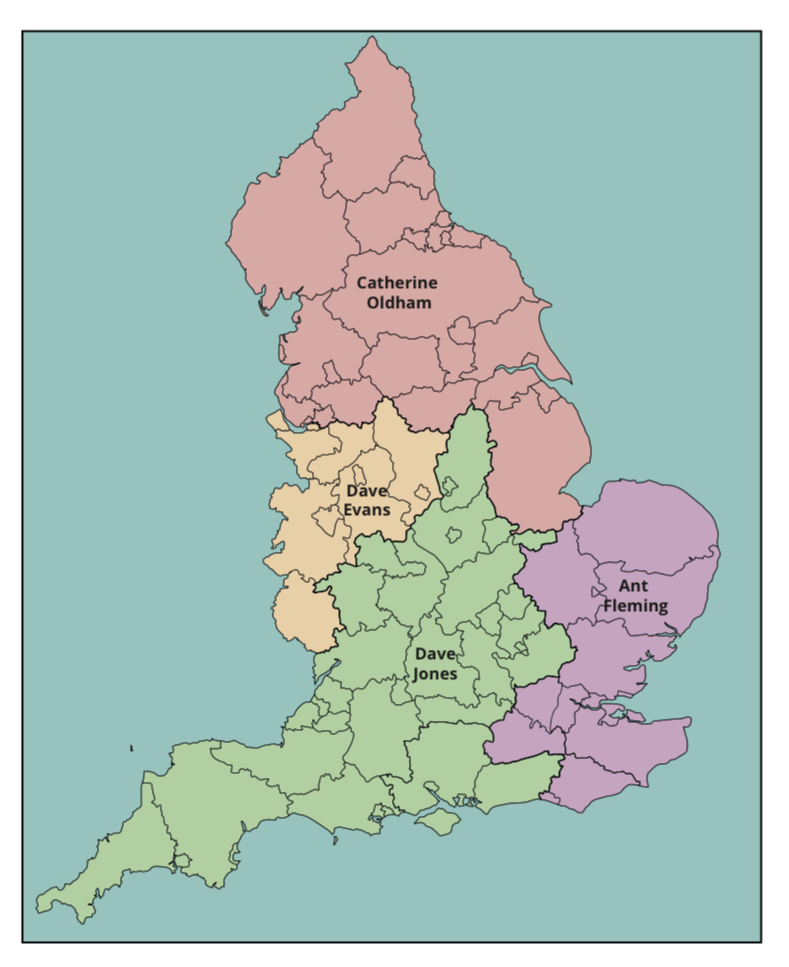 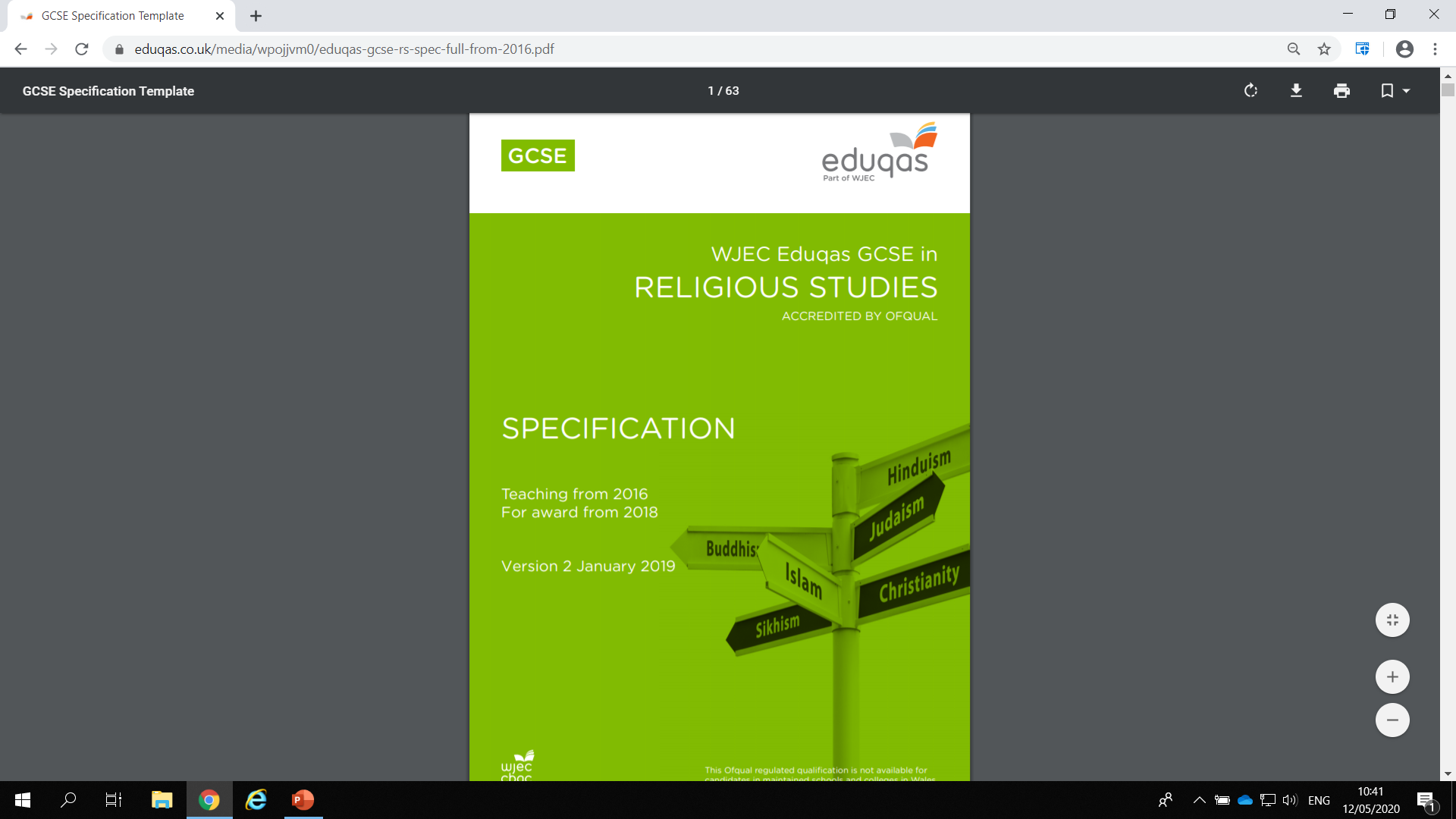 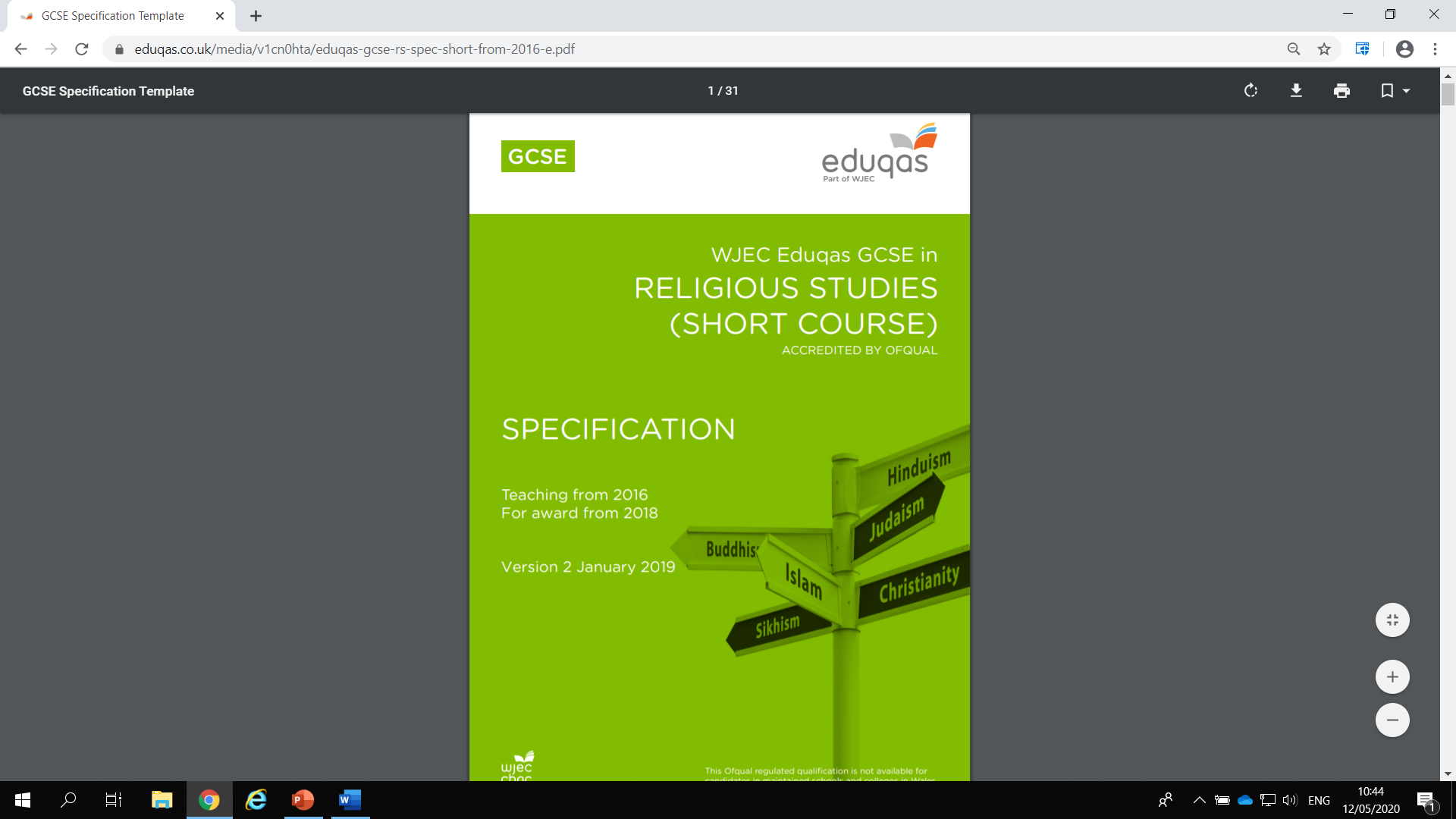 Full Course: Summary of assessment
Component 1:Religious, Philosophical and Ethical Studies in the Modern World 
Written examination: 2 hours 50% of qualification 
Candidates will study the following four themes. All questions are compulsory. 
Theme 1:Issues of Relationships 
Theme 2:Issues of Life and Death 
Theme 3:Issues of Good and Evil 
Theme 4:Issues of Human Rights 

This component will be assessed by compulsory questions focusing on knowledge, understanding and evaluation of the identified themes.
Full Course: Summary of assessment
Component 2: Study of Christianity 
Written examination: 1 hour 25% of qualification
Candidates will study the following two themes. All questions are compulsory. 
Theme 1: Beliefs & Teachings
Theme 2: Practices

This component will be assessed by compulsory questions focusing on knowledge, understanding and evaluation of the subject content.
Full Course: Summary of assessment
Component 3: Study of a World Faith 
Written examination: 1 hour 25% of qualification
Candidates will study the following two themes. All questions are compulsory. 
Theme 1: Beliefs & Teachings
Theme 2: Practices

These Themes will be studied for one world faith from the following list: 
Option 1: Buddhism 
Option 2: Hinduism 
Option 3: Islam 
Option 4: Judaism 
Option 5: Sikhism 

This component will be assessed by compulsory questions focusing on knowledge, understanding and evaluation of the subject content.
Full Course: Summary of assessment
Spelling, Punctuation & Grammar (SPaG)
The qualification has twelve marks for SPaG
Six in Component 1. Always in Question 1 (d) Theme 1:Issues of Relationships 
Six in Component 2. Always in Question 1 (d) Theme 1: Beliefs & Teachings
There are no marks awarded for for SPaG in Component 3
Short Course: Summary of assessment
Component 1:Religious, Philosophical and Ethical Studies in the Modern World 
Written examination: 60 minutes 50% of qualification 
Candidates will study the following two themes. All questions are compulsory. 
Theme 1:Issues of Relationships 
Theme 2:Issues of Life and Death 

This component will be assessed by compulsory questions focusing on knowledge, understanding and evaluation of the identified themes.
Short Course: Summary of assessment
Component 2: Study of Christianity 
Written examination: 35 minutes 25% of qualification
Candidates will study the following theme. All questions are compulsory. 
Theme 1: Beliefs & Teachings
This component will be assessed by compulsory questions focusing on knowledge, understanding and evaluation of the subject content.
Short Course: Summary of assessment
Component 3: Study of a World Faith 
Written examination: 35 minutes 25% of qualification
Candidates will study the following theme. All questions are compulsory. 
Theme 1: Beliefs & Teachings

This Theme will be studied for one world faith from the following list: 
Option 1: Buddhism 
Option 2: Hinduism 
Option 3: Islam 
Option 4: Judaism 
Option 5: Sikhism 

This component will be assessed by compulsory questions focusing on knowledge, understanding and evaluation of the subject content.
Short Course: Summary of assessment
Spelling, Punctuation & Grammar (SPaG)
The qualification has six marks for SPaG
Three in Component 1. Always in Question 1 (d) Theme 1:Issues of Relationships 
Three in Component 2. Always in Question 1 (d) Theme 1: Beliefs & Teachings
There are no marks awarded for for SPaG in Component 3
Breakdown of the questions
This qualification has a very simple structure.
Each Component is split into compulsory questions, one per Theme, each with four parts:
2 marks AO1  - Define
5 marks AO1  - Describe
8 marks AO1  - Explain
15 marks AO2  - Discuss
Component 1 has four questions
Components 2 & 3 each have two questions
This works out at one content mark per minute
Command words
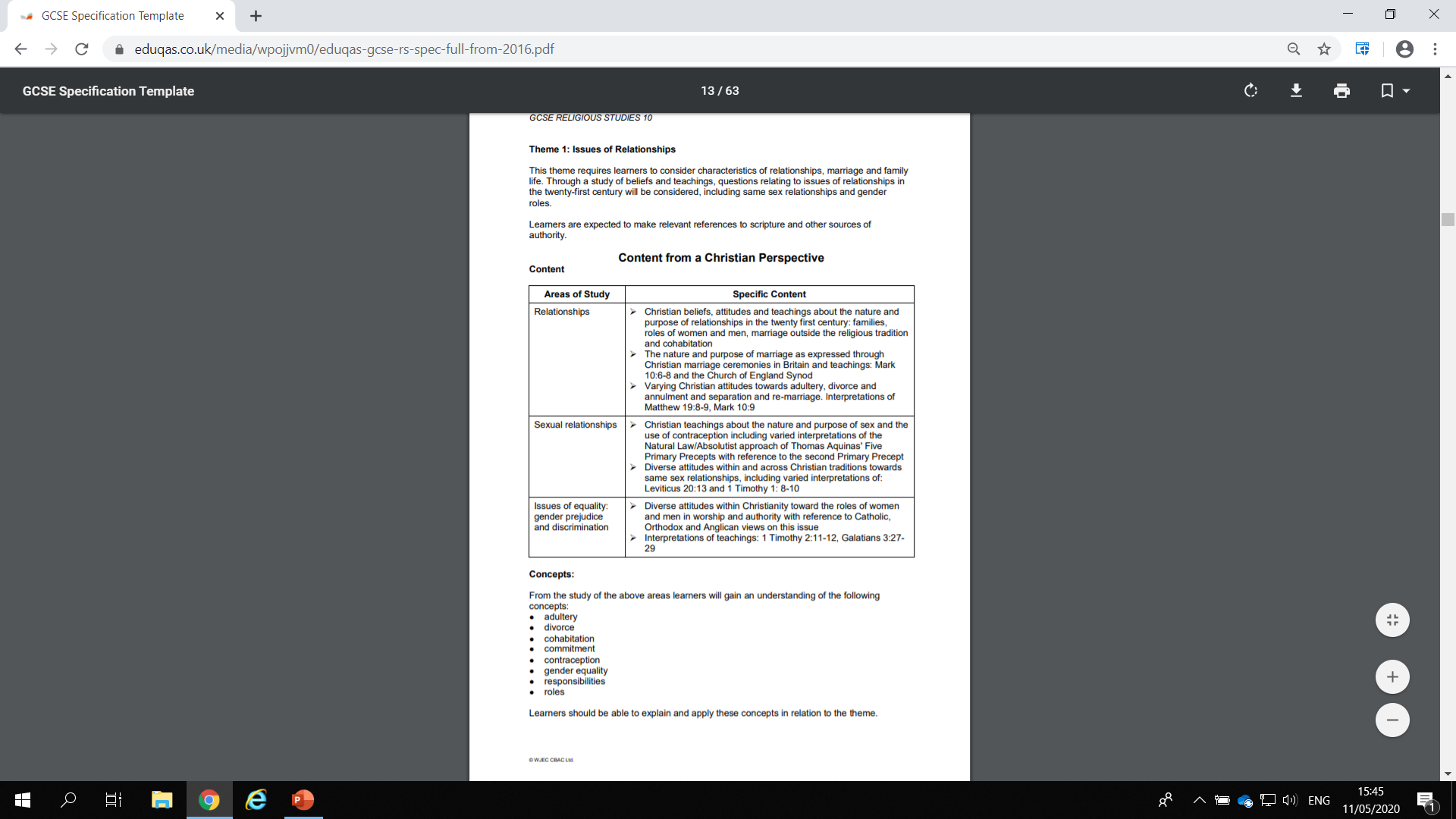 Command words
Command words
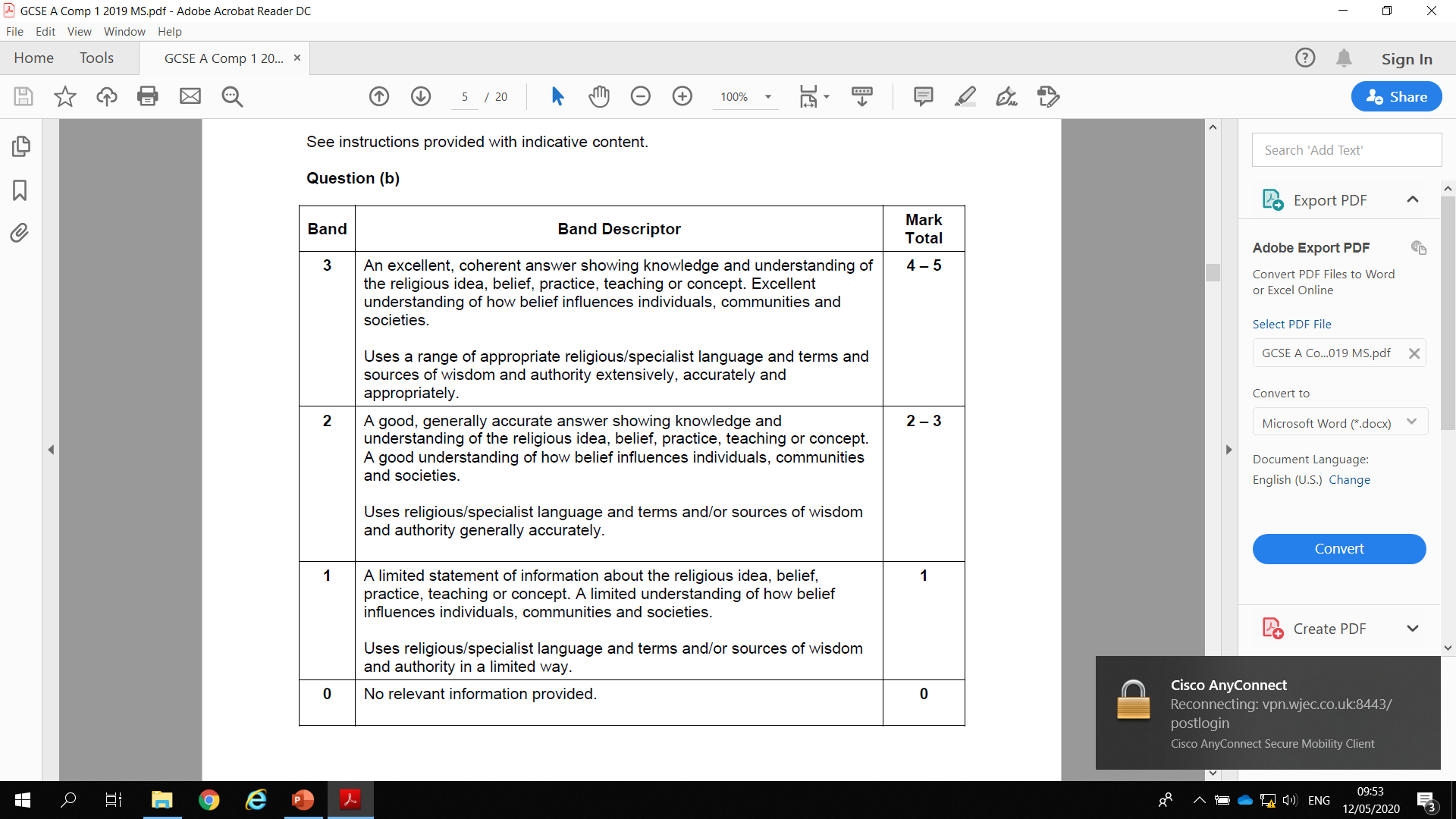 Command words
Command words
Command words
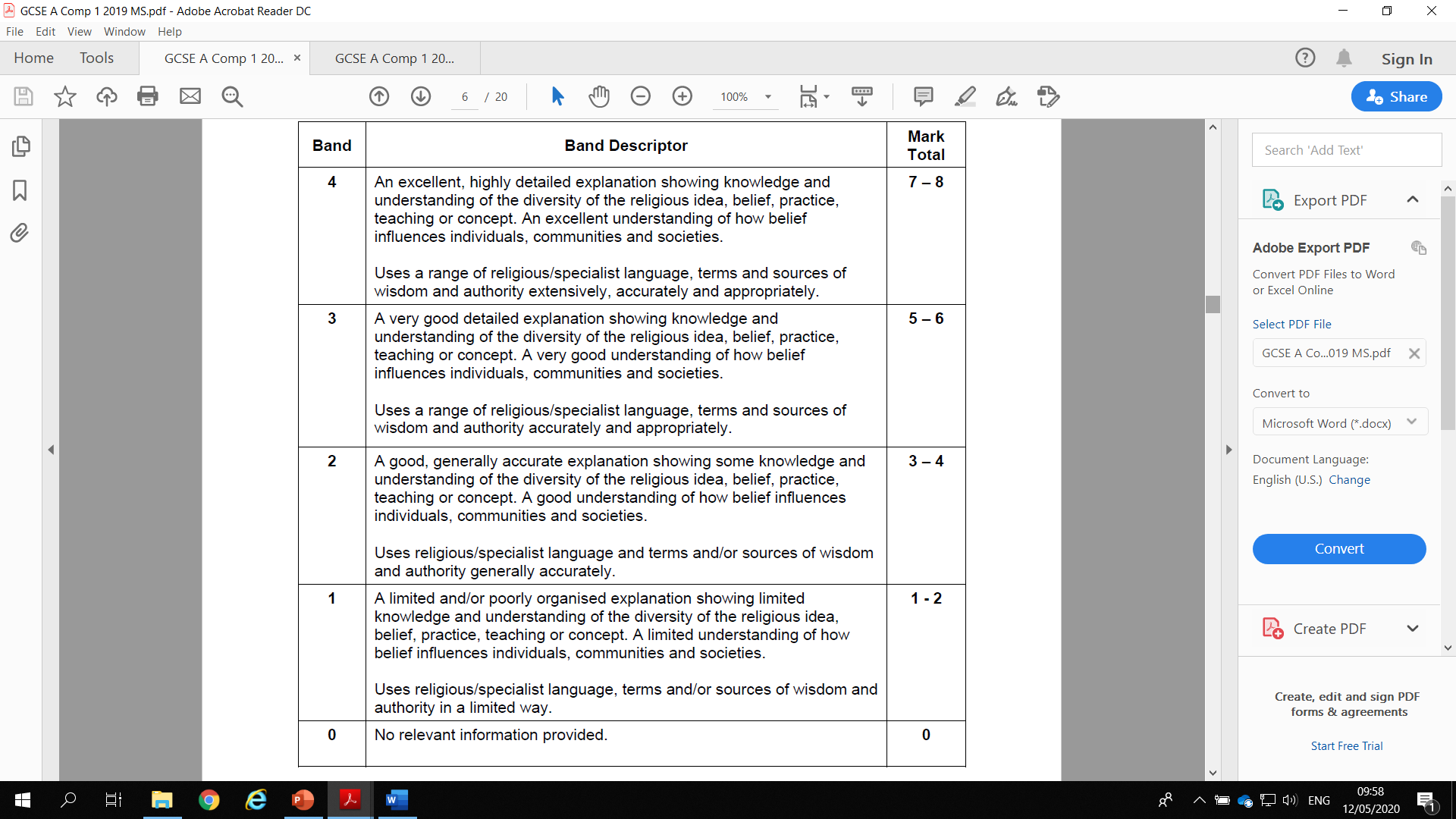 Command words
Command Words
Command words
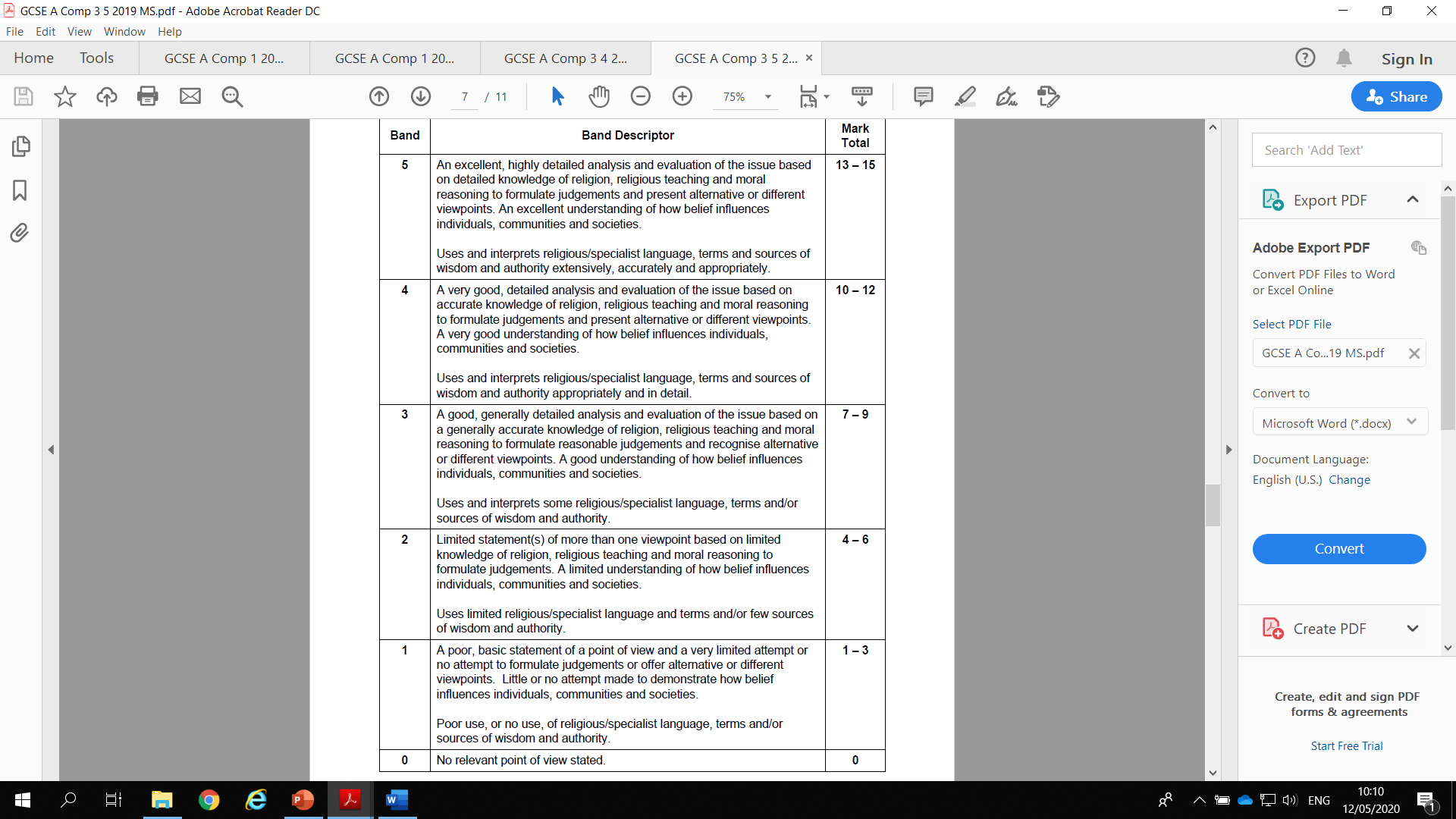 Expectations
This is an example of a 2/2 (a) response:







This is a very detailed explanation of the term ‘Trinity’. It has the correct definition of the term with clear exposition of the three parts of the Trinity. Additional term ‘paraclete’ is correctly used for the Holy Spirit. 2 marks.
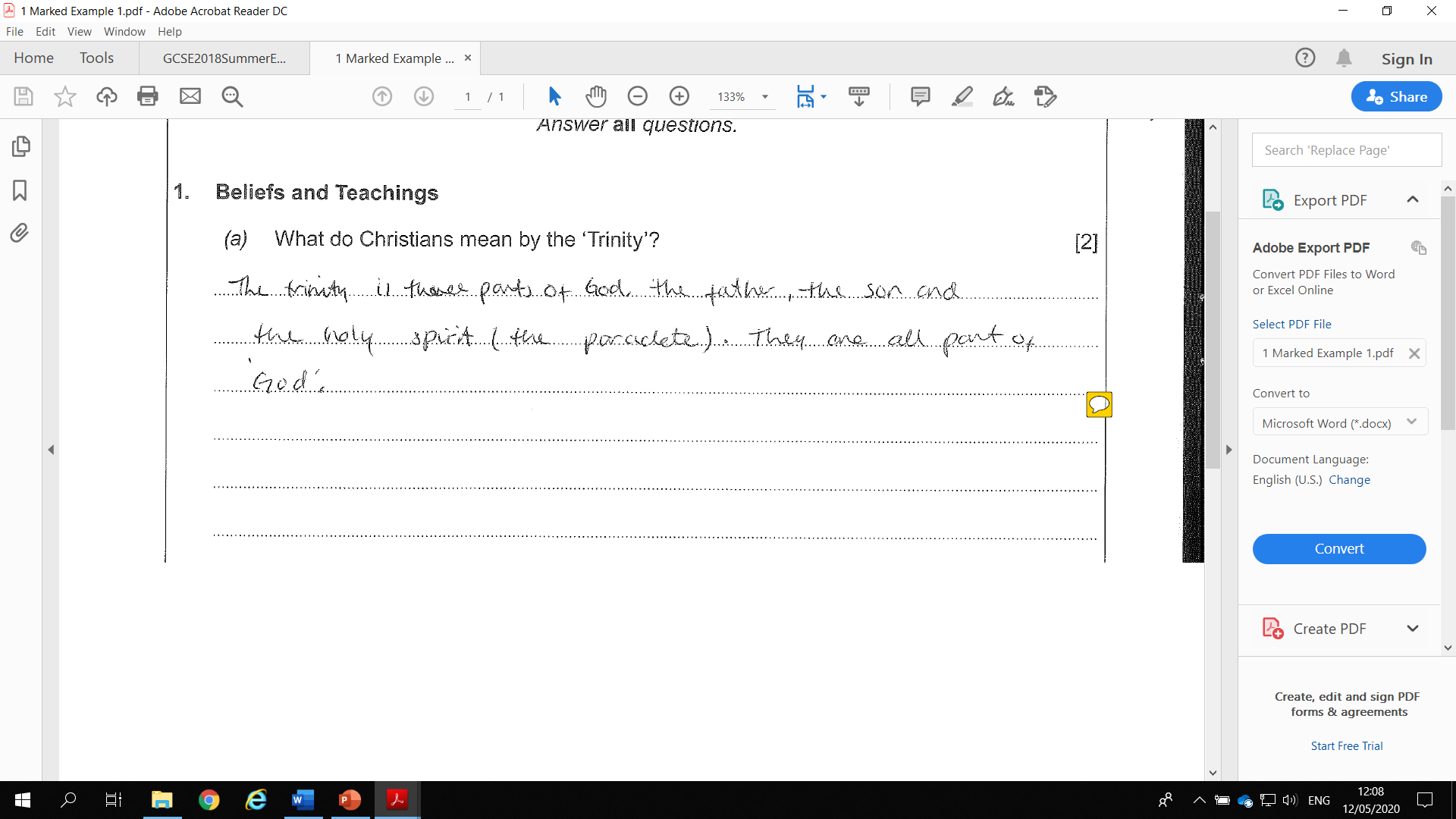 Expectations
This is an example of a 5/5 (b) response:
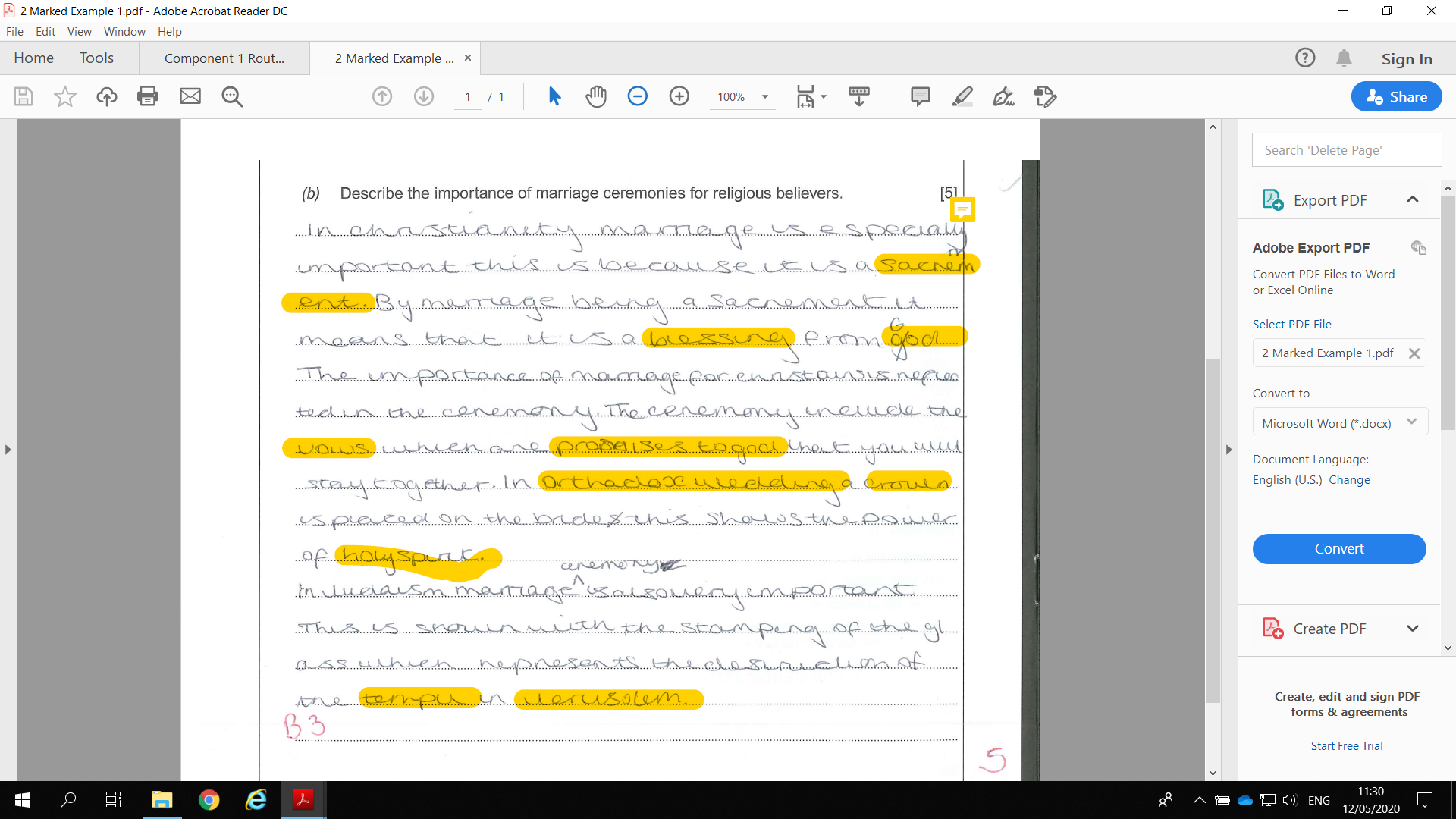 Response begins by selecting one of the main importance of marriage ceremony. In the description candidate refers to sacrament; blessing , expression of vows, power of holy spirit in Orthodox weddings and importance of a ritual in a Jewish wedding. To gain full marks the response did not need to include reference to Judaism . A wide and competent use of religious language as hi-lighted
Expectations
This is an example of a 8/8 (c) response:
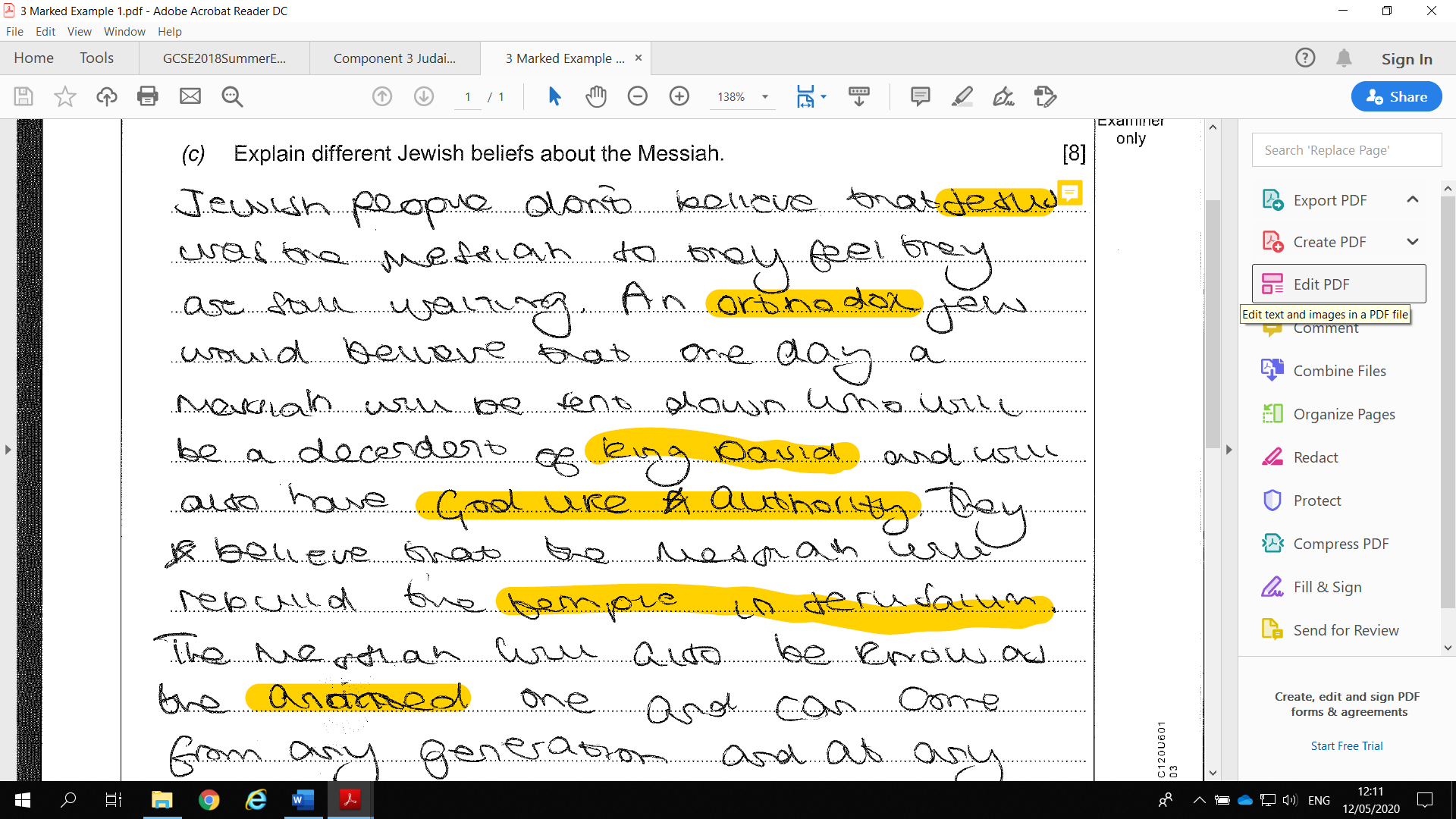 Expectations
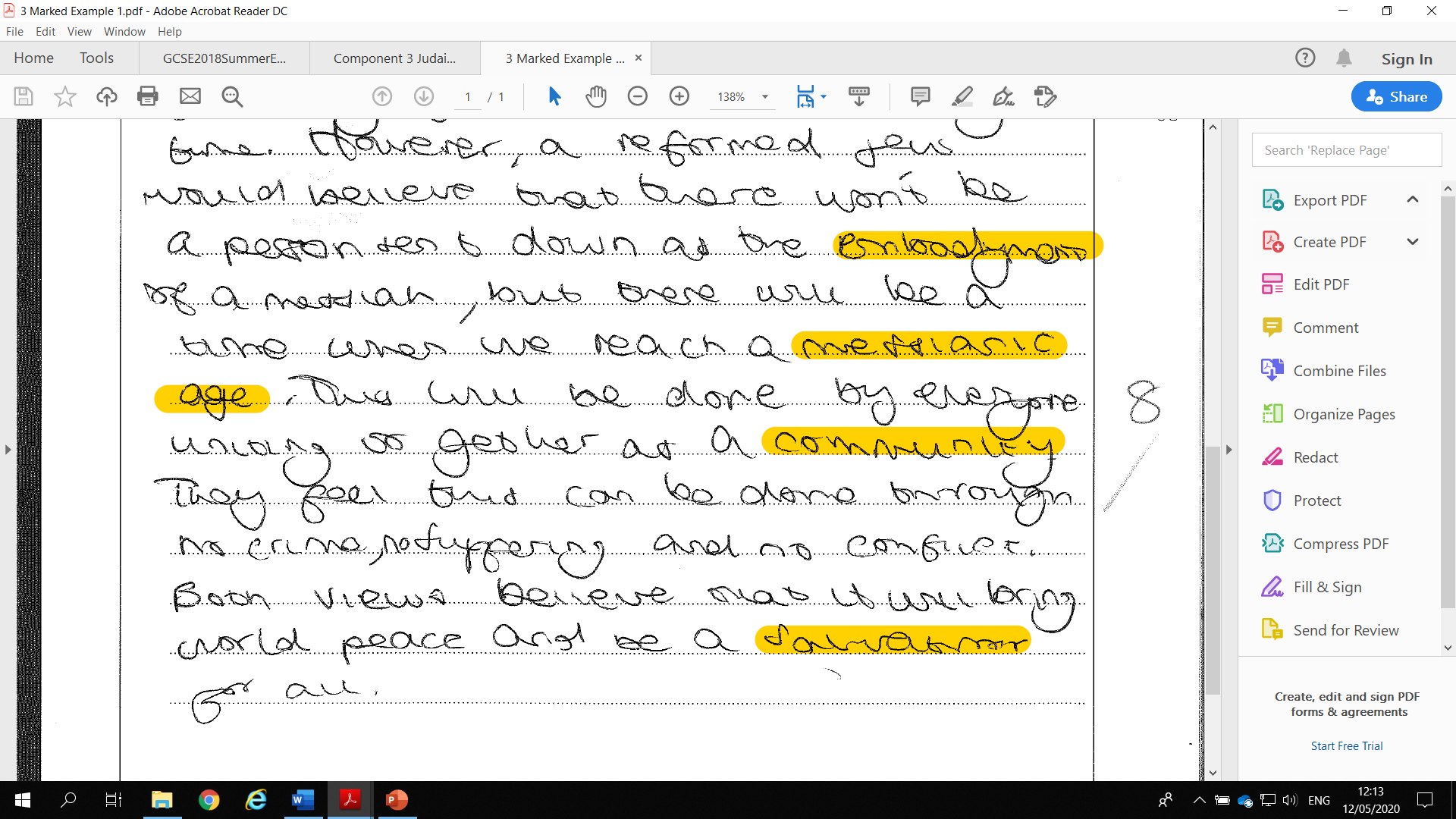 The response makes explicit different Jewish beliefs incorporating a range of relevant detail and confidently explores the difference between Messiah and Messianic Age. An extensive use of relevant religious language which is often contextualised .  Reform Jew not reformed Jew.
Expectations
This is an example of a 15/15 (d) response:
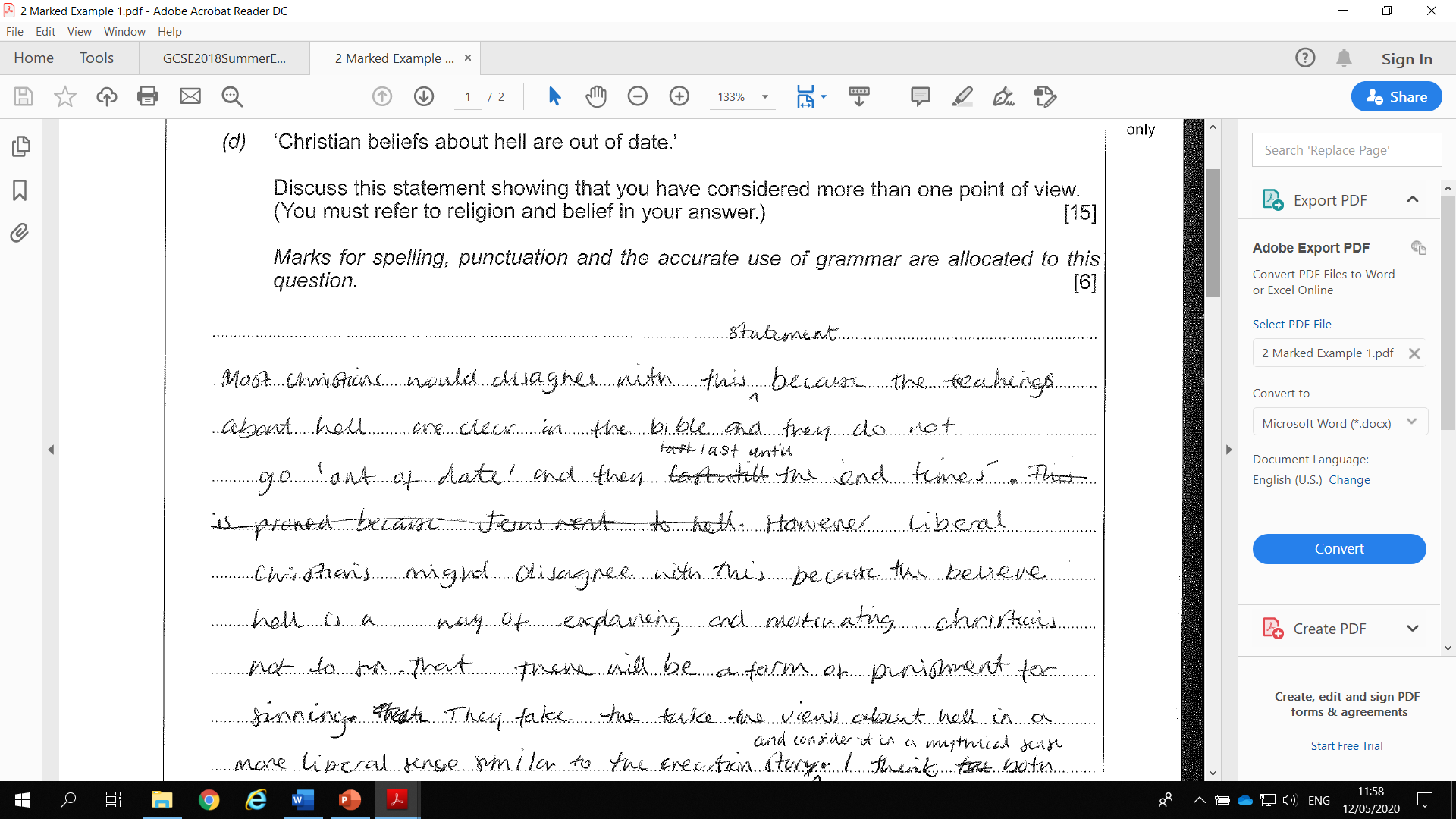 Expectations
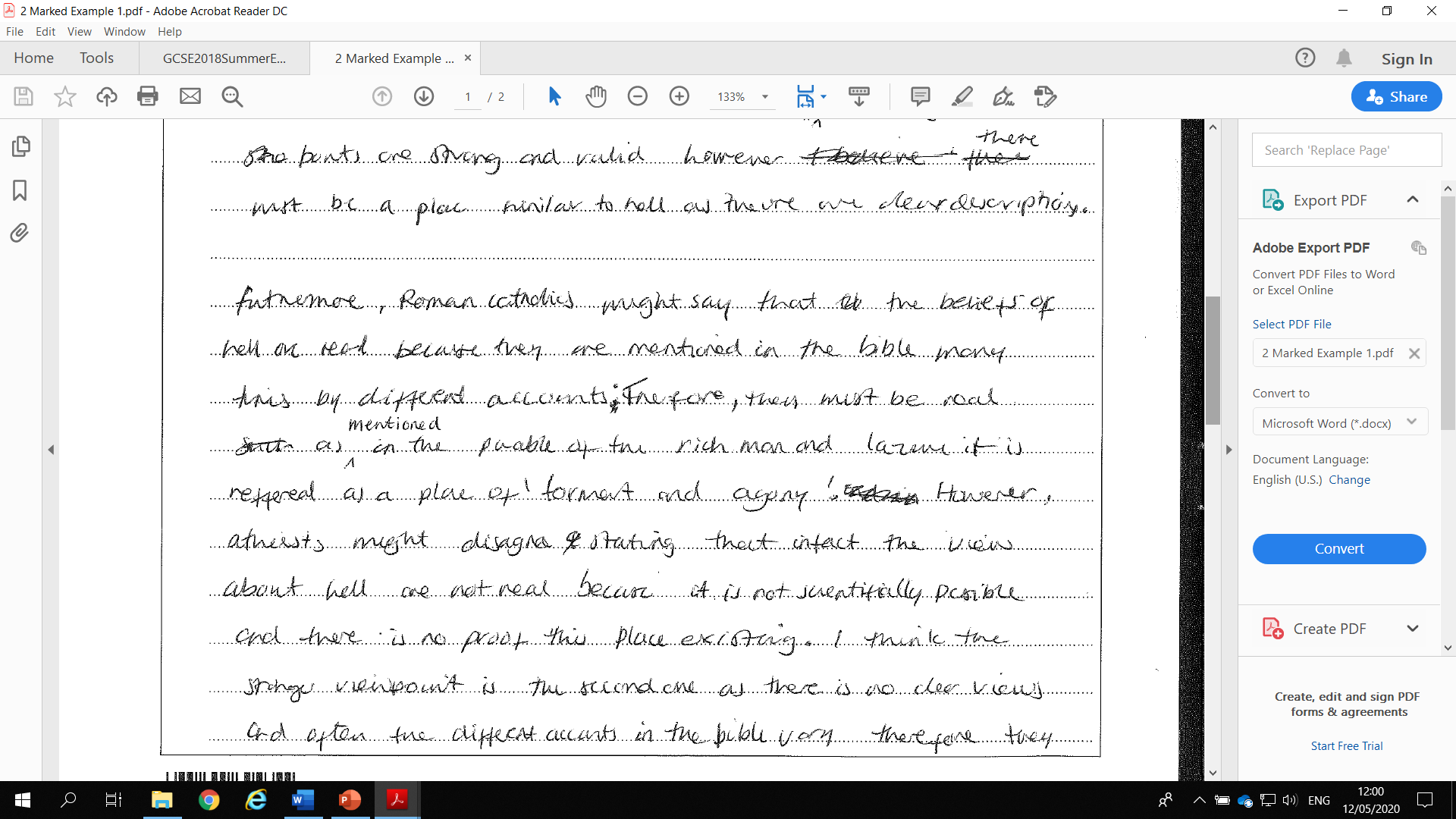 Expectations
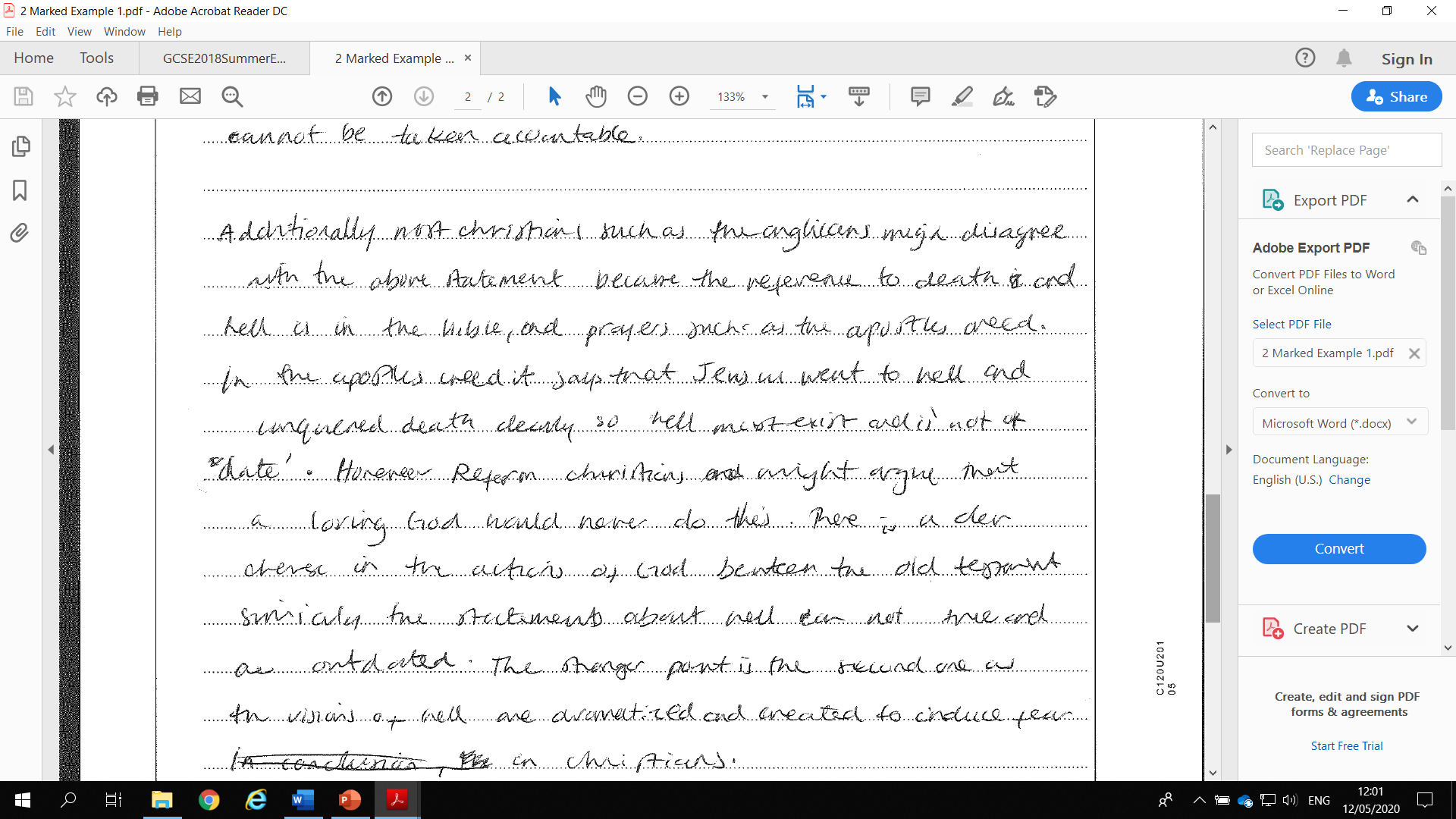 Expectations
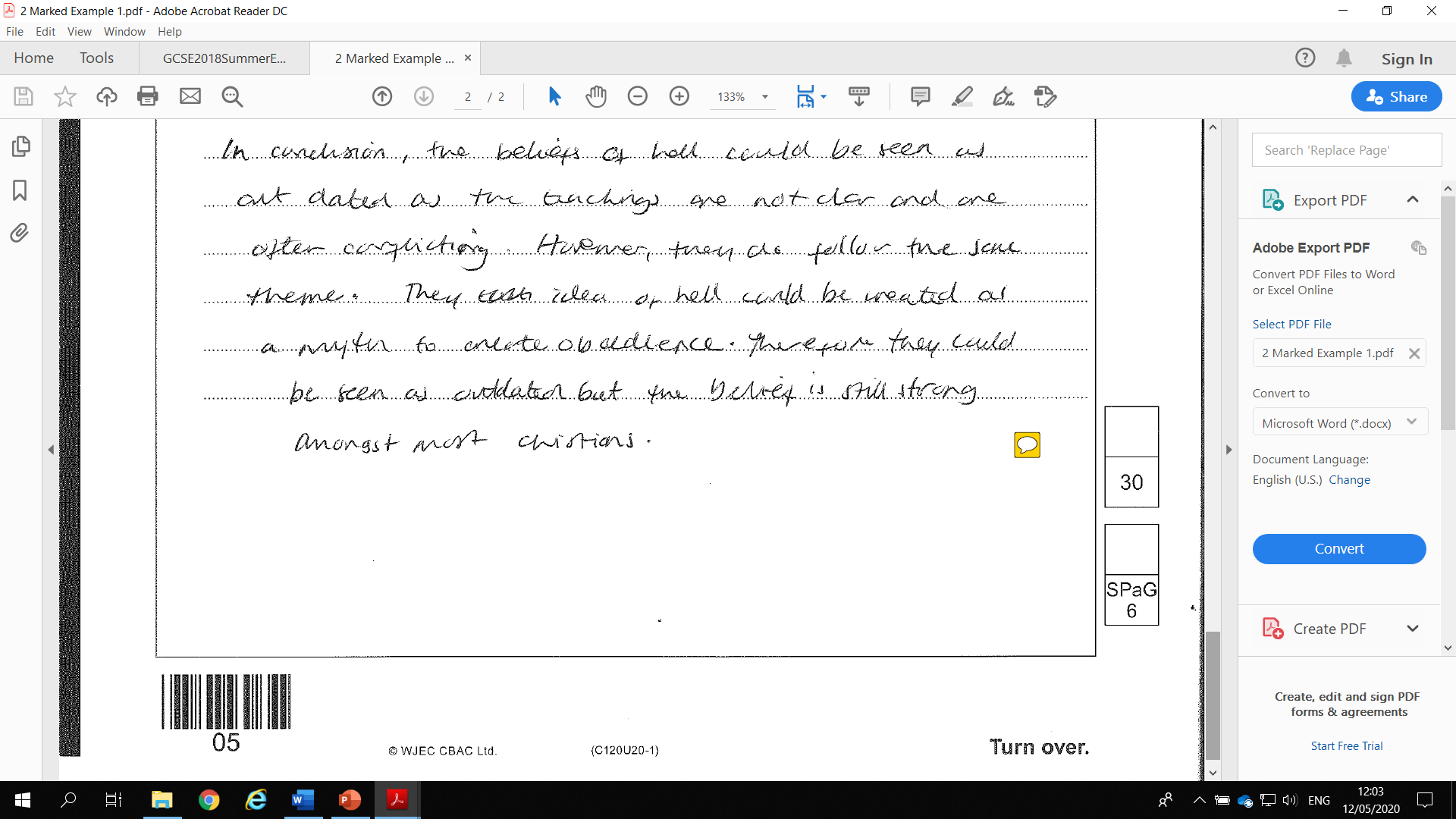 Lots of very good content and developed arguments throughout the answer: ‘out of date’, ‘end times’, motivating Christians not to sin, punishment for sinning, in a mythical sense like the Creation story and making a connection between Old and New Testament. Clear reference to different Christian traditions and the importance of beliefs in the Apostle’s Creed. (Full marks awarded for SPaG). Band 5. 15 marks.
Website & Resources
Here are some useful links
GCSE RS website: https://www.eduqas.co.uk/qualifications/religious-studies-gcse/#tab_overview
Free on-line resources: https://resources.eduqas.co.uk/Pages/ResourceByArgs.aspx?subId=26&lvlId=2
On-line exam review (OER): https://oer.eduqas.co.uk/Pages/ProjectByArgs.aspx?subId=57&lvlId=2
Guidance for Teaching: https://www.eduqas.co.uk/media/jj5ottgk/wjec-eduqas-gcse-9-1-religious-studies-a-guidance-for-teaching.pdf
Past Papers & Mark Schemes: https://www.eduqas.co.uk/qualifications/religious-studies-gcse/#tab_pastpapers
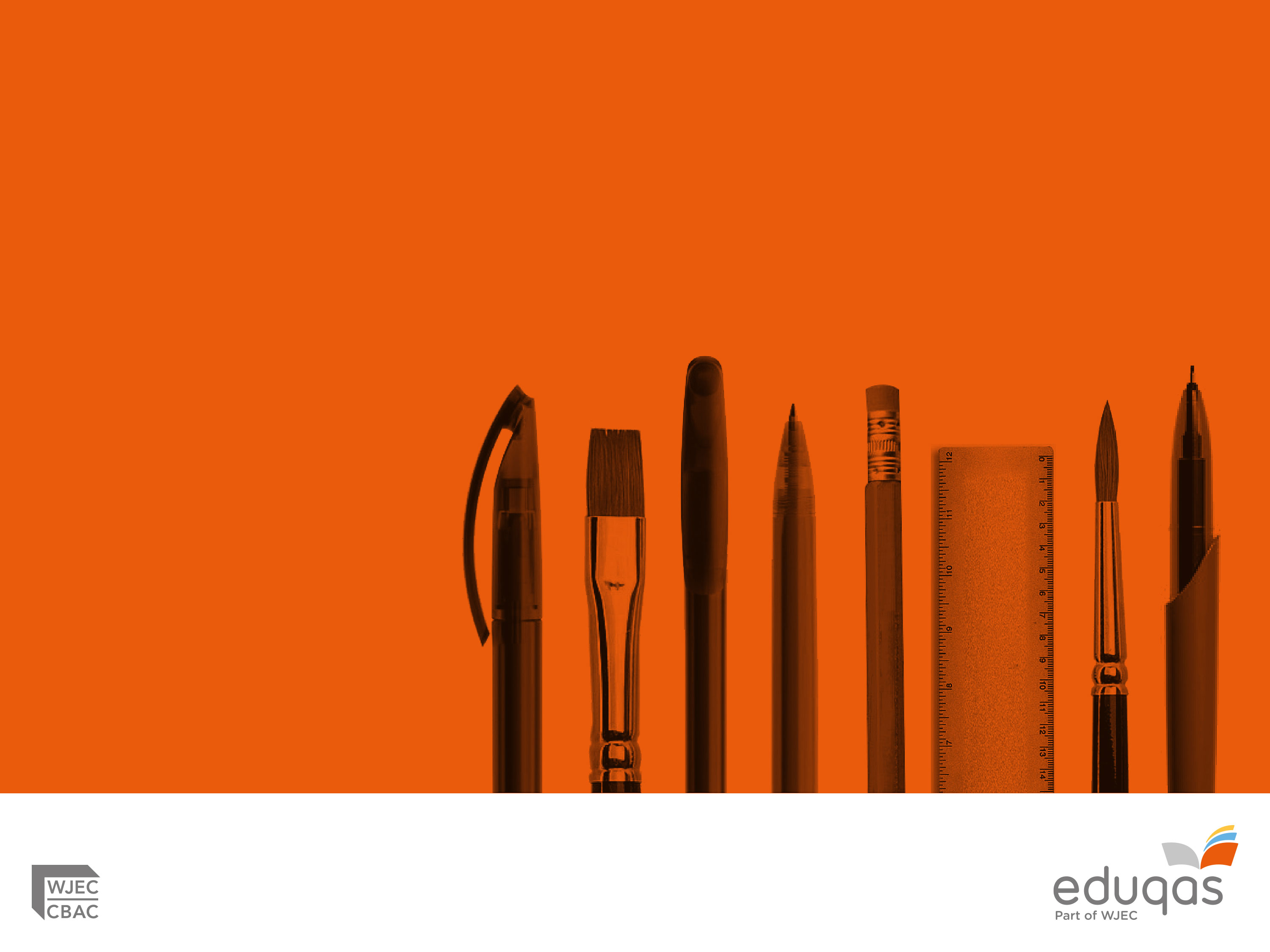 Regional representatives:
Dave Jones (South, South West and Midlands) 
davidr.jones@eduqas.co.uk 
Catherine Oldham (North)
catherine.oldham@eduqas.co.uk
Ant Fleming (South East) 
anthony.fleming@eduqas.co.uk 
Dave Evans (North West)
david.evans@wjec.co.uk 

Eduqas GCSE Religious Studies team:
GCSEReligiousStudies@eduqas.co.uk
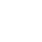 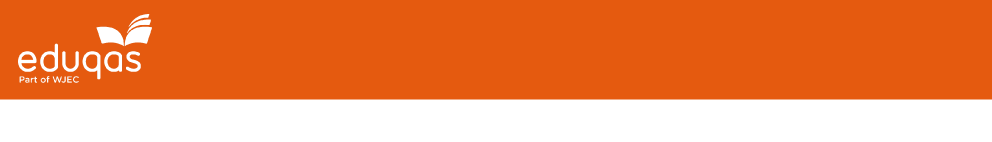 Thank you
Thank you for attending the Eduqas regional team online session today.  It would be very helpful if you could let us know your thoughts on the event by responding to the very brief survey here:


Find out about future sessions by following the Twitter hashtag #eduqasrepteam

Eduqas regional team: here to support you 
Email hugh.lester@wjec.co.uk  to be put in touch with the rep for your area
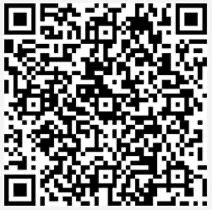